Thursday 4th June
Primary 3Literacy Tasks
Activity One
I can dig deep and write detailed sentences. If I do my audience will know more about my topic.
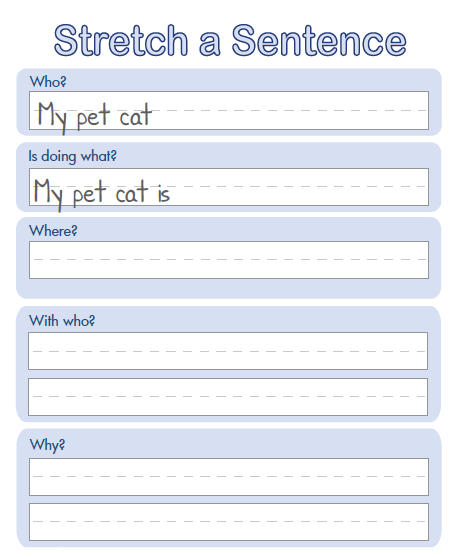 Copy and complete 
into your jotter.
Can you add detail by s-t-r-e-t-c-h-i-n-g  the sentence.
Activity Two
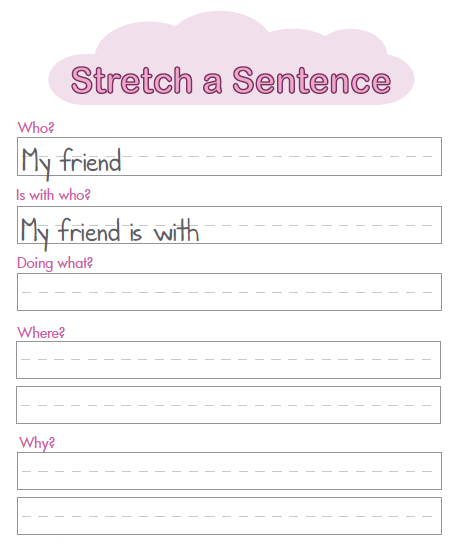